THE MAN HE KILLED by Thomas Hardy
Had he and I but met
By some old ancient inn,
We should have sat us down to wet
Right many a nipperkin!

But ranged as infantry,
And staring face to face,
I shot at him as he at me,
And killed him in his place.

I shot him dead because —
Because he was my foe,
Just so: my foe of course he was;
That's clear enough; although

He thought he'd 'list, perhaps,
Off-hand like — just as I —
Was out of work — had sold his traps —
No other reason why.

Yes; quaint and curious war is!
You shoot a fellow down
You'd treat, if met where any bar is,
Or help to half-a-crown.
How would you paraphrase this poem in order to make the central idea, or theme of the poem more accessible?
In «The Man He Killed», the speaker is a soldier. He has been in a battle and killed a man. Probably, this is the first time in his life since he is trying to justify his act of killing. The repetition of the word «because» reveals his need to find a valid reason for killing him. He repeatedly points out that the man he killed was his «foe», however, the use of the word «although» at the end of the stanza reveals that his reasons were not satisfactory. Then he tells us how he became a soldier – he enlisted because he was  out of work. He speaks a colloquial language. If the circumstances had been different he would have had an ale with him in a bar, or would have lent him money had he been in need.  The poem highlights the irrationality of war. People killing each other might under different circumstances show each other  considerable kindness.
A Study of Reading Habits by Philip Larkin
When getting my nose in a bookCured most things short of school,It was worth ruining my eyesTo know I could still keep cool,And deal out the old right hookTo dirty dogs twice my size.Later, with inch-thick specs,Evil was just my lark:Me and my cloak and fangsHad ripping times in the dark.The women I clubbed with sex!I broke them up like meringues.Don't read much now: the dudeWho lets the girl down beforeThe hero arrives, the chapWho's yellow and keeps the storeSeem far too familiar. Get stewed:Books are a load of crap.
What is peculiar about the language used in the poem?
A person who turns to books as a source of self-gratifying fantasies may, in the course of time, discover that escapist reading no longer protects him from his awareness of his own reality, and he may out of habit have to find another, more powerful, and perhaps more self-destructive means of escaping.
In what ways does the speaker’s attitude towards reading in «Terence, this is stupid stuff» differ from the speaker’s attitude in «A Study of Reading Habits»?
I wandered lonely as a cloud by William Wordsworth
I wandered lonely as a Cloud   That floats on high o’er Vales and Hills,When all at once I saw a crowd,   A host of golden Daffodils;Beside the Lake, beneath the trees,Fluttering and dancing in the breeze.Continuous as the stars that shine   And twinkle on the Milky Way,They stretched in never-ending line   Along the margin of a bay:Ten thousand saw I at a glance,Tossing their heads in sprightly dance.The waves beside them danced, but they   Out-did the sparkling waves in glee:—A Poet could not but be gay   In such a jocund company:I gazed—and gazed—but little thoughtWhat wealth the shew to me had brought:For oft when on my couch I lie   In vacant or in pensive mood,They flash upon that inward eye   Which is the bliss of solitude,And then my heart with pleasure fills,And dances with the Daffodils.
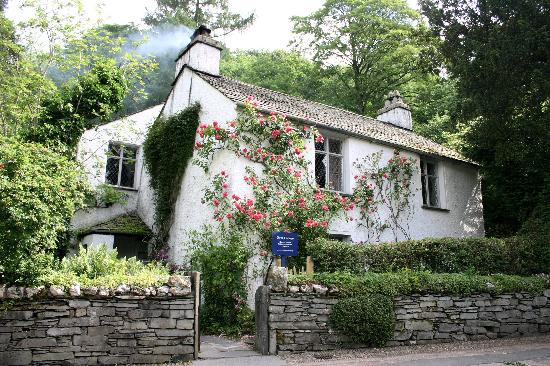 How does the speaker’s mood change? What does it imply?

What emotional states are contrasted?

How would you compare Wordsworth’s poem to Archibald MacLeish’s «Ars Poetica» in which the speaker says  «A poem should not mean/But Be»?

What do the daffodils symbolise?
In each poem we read, we should consider the following questions:

Who is the speaker?
What is the occasion?
What is the central purpose of the poem?

The purpose may be to tell a story, to reveal human character, to impart a vivid impression of a scene, to express a mood or an emotion, or to convey vividly some idea or attitude.